Узнай  по  описанию
Сорокина Л.А.заместитель заведующего           
по учебно-воспитательной работе              НДОУ «Детский сад №17 ОАО «РЖД»
Мохнатенькая, усатенькая,Сядет – песенку поет
Лежит - молчит,Подойдешь  – заворчит,А еще она дом сторожит
Хвост крючком, Рыльце пятачком
У меня рога, хвост, 4 ноги и вымя
Он с хвостом и гривой – Вот какой красивый!
Серая шкура – но не волк,длинные уши – но не заяц,есть копыта – но не лошадь.
Длинное ухо,А сам, как комочек пуха.Прыгает ловко, Любит морковку
Крупные зубы, хвост лопатой, живет в хатке на берегу
Колючие иглы, острая мордочка
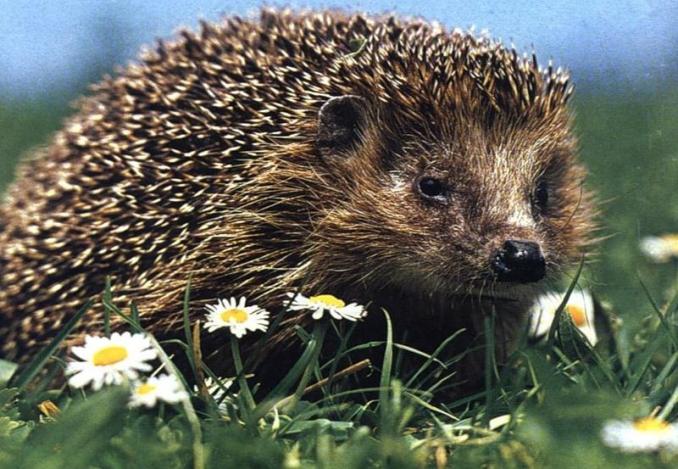 Ушки с кисточками, пушистый хвост, по деревьям скачет
У меня ветвистые рога,            теплая шерсть, 4 ноги, копыта
Хвост пушистый, мех золотистый, в норе живет
Серая шерсть, острые зубы, быстрые лапы
Бурая шерсть, короткий хвостик, зимой в берлоге спит